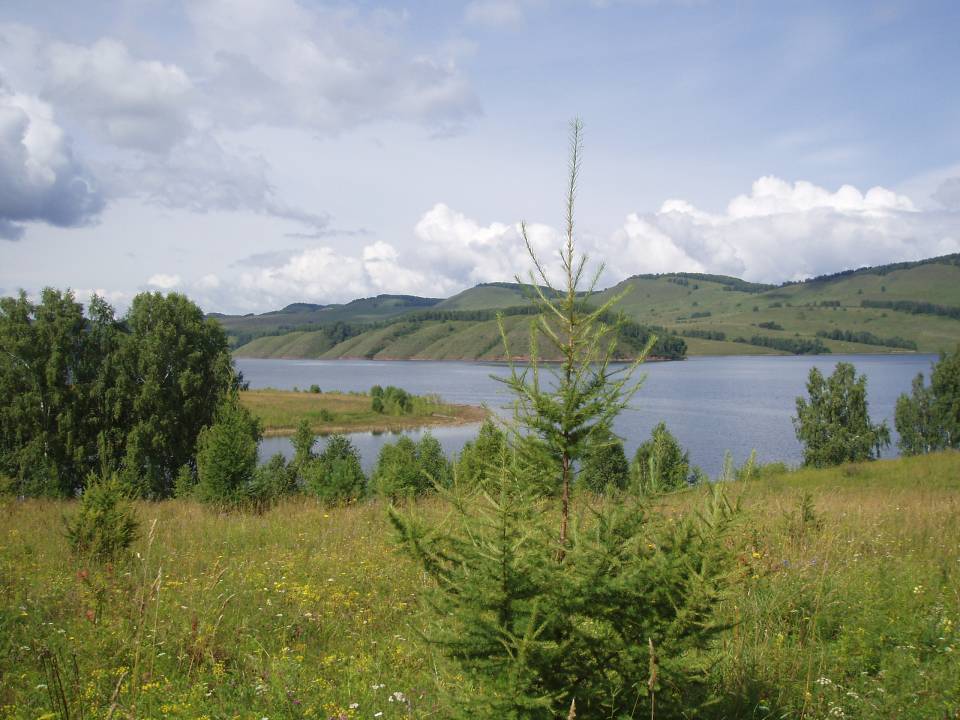 Отчет по проекту
«Наша Родина – 
Россия»
Выполнила воспитатель:
Корчагина С. Н.
Россия - это огромная страна!
 Одна из самых больших в мире.
Когда на одном конце нашей страны люди ложатся спать, на другом начинается утро. На одном конце нашей страны может идти снег, а на другом – припекать солнышко. Чтобы добраться с одного конца на другой на поезде надо ехать 7 дней – неделю, а на самолете лететь почти сутки.
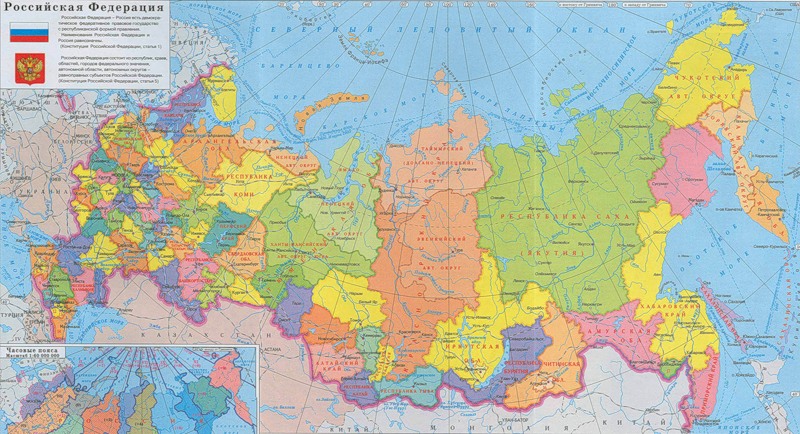 НАШ ДОМ
На карте мира не найдешь
Тот дом, в котором ты живешь,
И даже улицы родной
Мы не найдем на карте той.
Но мы всегда на ней найдем
Свою страну – наш общий дом.

(В.Степанов)
Очень важно, чтобы дети как можно раньше поняли, что большая Родина – Россия, Российская Федерация, она одна на всех, кто родился на ее просторах, полюбил ее, кто прилагает усилия, чтобы она стала еще краше, богаче, стала бы могучей державой. И каждому из нас надо уметь быть ей полезным. А для этого надо много знать и уметь; с детства совершать такие дела, которые были бы на благо своего дома, детского сада, города, а в дальнейшем – и на благо всей страны. Знакомство с большой Родиной – Россией – является третьей основной ступенью нравственно-патриотического воспитания детей. Если человек заботится о Родине – значит, он является ее сыном, значит Россия для него – Родина.
Цель:Воспитание у детей любви к большой, многонациональной Родине – России. Создание условий для зарождения гражданственности и патриотических чувств по отношению к своей Родине.Задачи: 1. Пополнить, уточнить и закрепить представления детей о стране - Росии, ее символике, столице, природных богатствах, культуре, народах, традициях, праздниках.2. Дать представление о понятии -Малая Родина. Учить любить своих родителей, дом, село, страну.3. Воспитывать любовь и уважения к своей национальности, толерантного и уважительного отношения к представителям других народов населяющих Россию, способствовать формированию у детей понятия о том, что все мы едины, несмотря на разрез глаз и цвет кожи, у всех нас одна, неделимая Отчизна.4. Воспитывать чувство гордости за свою Родину;5. Способствовать зарождению патриотических чувств.
Участники проекта:1. Дети подготовительной группы .2. Воспитатели.3. Родители.Ожидаемый результат:После завершения проекта дети будут знать:- символику России (флаг, герб, гимн России).- Природу родных мест, любоваться природой, бережно относиться к ней.- Четыре – пять народов живущих на Земле, их быт, традиции,-Климатические и природные условия.Вопросы, направляющие проект:Основополагающий вопрос:- Что такое Россия?
Методы:1. Метод проблемных вопросов;2. Метод анализа;3. Метод игрового моделирования;4. Метод беседы, и др.Продукты проекта:Центр патриотического воспитания в группе, Интерактивная папка - Лэпбук «Наша Родина - Россия»;Коллекция тематических слайдовых презентаций.
Этапы реализации проекта1 этап – Подготовительный1.Ввод в игровую ситуацию (приглашение в путешествию по России).2. Формирование проблемы: «Что мы знаем о России?»3.Подведение к формированию задач:-знакомство с природными зонами России;-познакомить с растительным и животным миром средней полосы России;-познакомить с народными традициями и культурой России;-узнать об особенностях русского костюма;-иметь представление о промыслах и основных элементах узоров; народном фольклоре;-принять участие в русских народных играх и состязаниях;-отразить впечатления в продуктах в своей деятельности;-познакомить с природными богатствами и с главным городом России;-познакомить с понятием «Малая Родина»
2 этап- ОсновнойОрганизация деятельности детей в соответствии с перспективным планом реализации проекта;Совместная работа с родителями;Оформление в группе центра патриотического воспитания;Изготовление лэпбука «Россия – знаем, любим, гордимся!».3 этап- ЗаключительныйПрезентация проекта.Награждение благодарственными грамотами, детей и родителей принявших самое активное участие в работе над проектом.Релаксация .
Реализация проекта через различные виды деятельности.Познавательное развитиеНепосредственная образовательная деятельность, беседы с показом слайдовых презентаций или иллюстраций:«Наша страна Россия»;«Москва-столица нашей Родины»;«История Московского Кремля»;«Народы России» ;«День народного Единства»;
«Климатические зоны России»;«Природа России»;«Голубые реки России»;«Государственные символы России: герб, флаг, гимн»;«День Победы»;«Наша армия»;«Ташла - моя малая Родина»;«Растительный и животный мир средней полосы Росии»;«Животный мир средней полосы России»;«Белая береза – символ России».
Дидактические игры:«Найди флаг России»,"Узнай наш герб",«Найди среди гербов разных стран, герб России»,«Чей костюм»,«Мир профессии»," С какого дерева листок","Когда это бывает".Речевое развитиеОбучение рассказыванию«Главный город нашей страны»;«Города России»;«Какие народы живут в России»;«Богатства России»;«Богатыри земли русской»«Русские народные промыслы»;«Моя малая Родина»;
Чтение рассказов, сказок, стихов:«Что я видел» Б.Житков;"Родина"Александрова; «История России в рассказах для детей» (отдельные главы) А. Ишимова; «Ёлка»В. Сутеев;«Две березы» Т.А.Шорыгина; «Прогулка» С. Михалков;«Конек горбунек» Ершлов;«Как аукнется, так и откликнется» р.н.с.;«Заяц- хваста» р.н.с.; «Царевна – лягушка» р.н.с.;«Лисичка сестричка и серый волк» р.н.с.;«Снегурушка и лиса» р.н.с.;«Сивка – бурка» р.н.с.;«Хаврошечка» р.н.с.;«Колосок» р.н.с.Заучивание стихов:«Кремлевские звезды» С.Михалков;«Лучше нет родного края»П. Воронько;«Родная земля» Г.Ладоньщиков;«Родина» В.Семерин;«Родная земля» П.СинявскийЗаучивание пословиц, поговорок, небылиц.
Художественно-эстетическое развитиеРисование:Спасская башня Кремля";«Флаг России»;«Белоствольная береза»; «Городецкая роспись»;«Дымково. Нарядная барышня»;«Русский национальный костюм»;«Наша нарядная елка».«Ветка рябины»;«Портреты членов семьи»;«Гжель»;«Кукла в национальном костюме»;«Хохлома»;«Мой дом»;«Салют Победы».Лепка:«Дары русского леса. Корзина с грибами ягодами»;«Сказочный образ Снегурочки»;«Животные России»;«Пограничник с собакой» «Птицы»
Аппликация и художественный труд.Открытки для самых близких к праздникам.«Чудесные превращения шишки»;«Цветущий сад»;Слушание песен и музыки:«Во поле береза стояла»,«Осенняя песня»,«Урожайная»,«Елочка красавица»,"Зимушка прощальная".«Гимн России»,«Русская народная музыка».Физическое развитие.Русские народные подвижные игры:«Гуси – лебеди»,«Краски»,«Пятнашки»,«У медведя во бору»,«Палочка выручалочка», «День – ночь», и др.
Социально коммуникативное развитие.Виртуальные экскурсии:Экскурсия по улицам родного города;Экскурсия к памятникам боевой славы земляков;Сюжетно -ролевые игры:«Семья»;«Путешествие по стране на автобусе»;«Улицы города»;«Профессии» и др.Инсценировка русских народных сказок:«Колобок»,«Три медведя»,«Гуси – лебеди»,«Теремок» и т.д.Участие в мероприятиях ДОУ«Я - Патриот»;«День Победы»;
Конкурс творческих работ ко Дню Защитника Отечества.
Наша деятельность
1.Течёт, течёт – не вытечет, бежит, бежит – не выбежит?
2. Про какое дерево говорят: «Мёрзнет, дрожит на ветру»? 
3. Живёт в лесу работник – лесной носатый плотник?
4. Вежливое слово? 
5. Место, где лежат карандаши, ручки, ластики?
6. Белые сапожки, зелёные серёжки?
Р  е  к  а
1
О  с  и н  а
2
Д  я  т  е  л
3
с  п  а  с  И б  о
4
п  е  Н а  л
5
б  е  р  ё  з  А
6
НАША РОДИНА                  
                   Как велика моя земля,
                   Как широки просторы!
                   Озера, реки и поля,
                   Леса, и степь, и горы!
                   Раскинулась моя страна                
                   От севера до юга.
                   Когда в одном краю весна,
                   В другом – снега и вьюга.
                   И поезд по стране моей
                   К границе от границы
                   Не меньше, чем за десять дней –
                   И то едва домчится.         

(Н.Забила)
Если мы живем в России, как нас всех можно назвать одним словом?
МЫ – РОССИЯНЕ!!!
Наша Родина – Россия. 
Страна, в которой мы родились, живём. 
Родина у каждого человека одна!

 Как называется столица России?
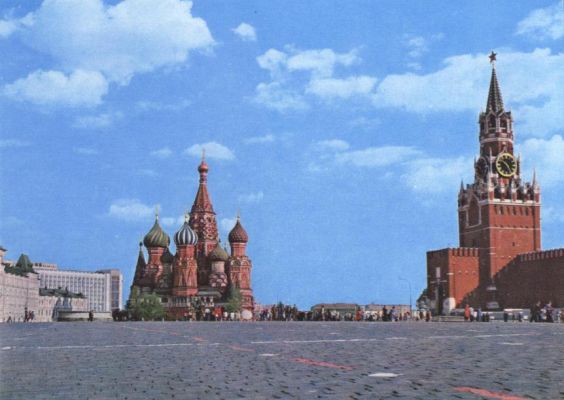 Москва – столица России
Москва – это Красная площадь,
Москва – это башни Кремля,
Москва – это сердце России,
Которое любит тебя.
Кто является президентом Российской Федерации?
Президент России В.В.Путин
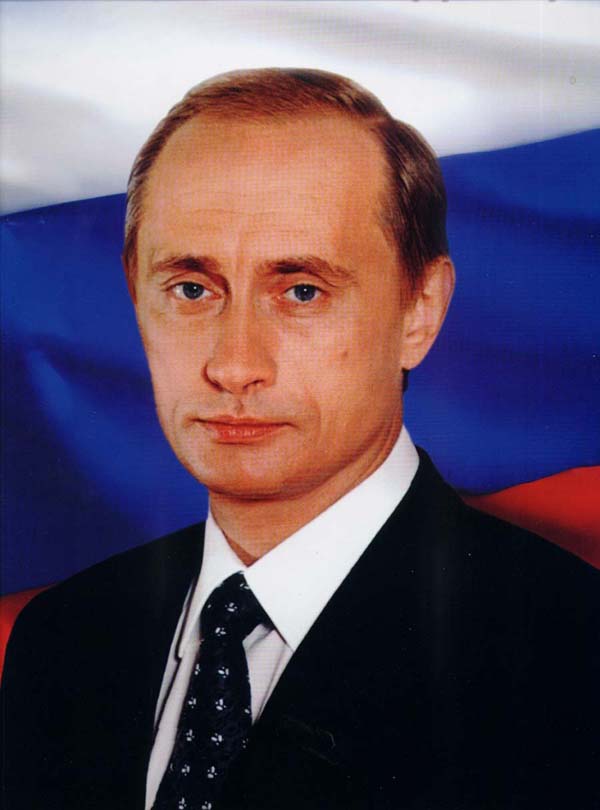 Символы России
Что относится к символам России?
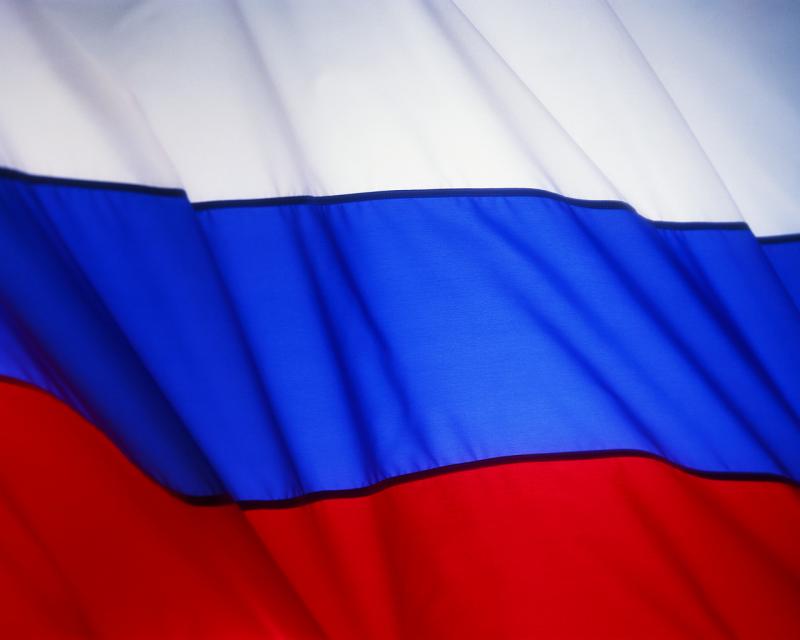 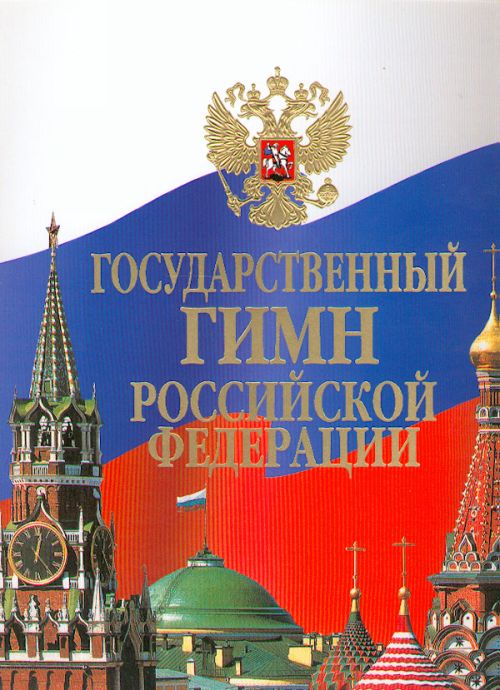 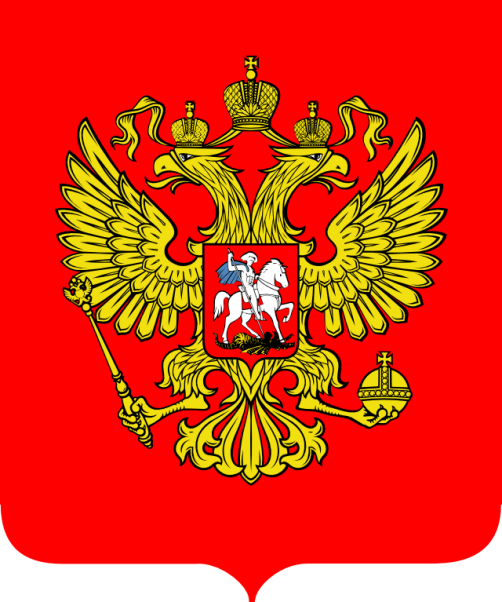 Герб  России
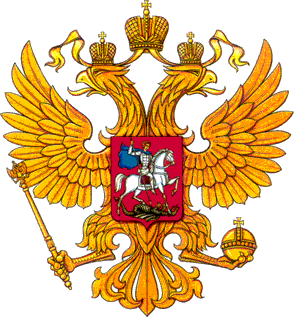 У России величавыйНа гербе орёл двуглавый,Чтоб на запад и востокОн смотреть бы сразу мог.Сильный, мудрый он и гордый.Он – России дух свободный.
(В. Степанов)
Государственный флаг
Наш флаг имеет прямоугольную форму и состоит из трёх горизонтальных полос. Белый, синий и красный цвета не случайно появились на нашем флаге. 

- белый цвет означает мир, чистоту, непорочность, совершенство;
- синий - цвет веры и верности, постоянства;
- красный цвет символизирует энергию, силу, кровь, пролитую за Отечество.
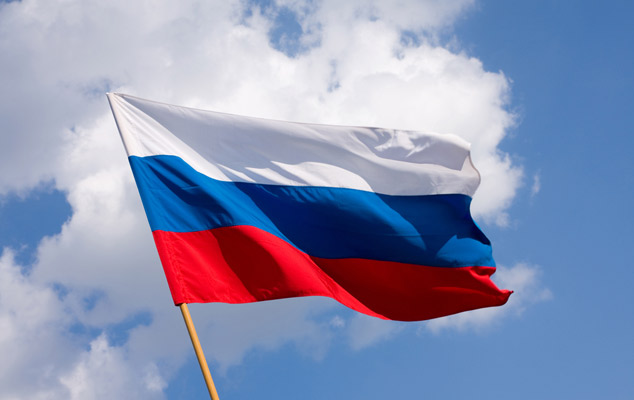 Гимн России
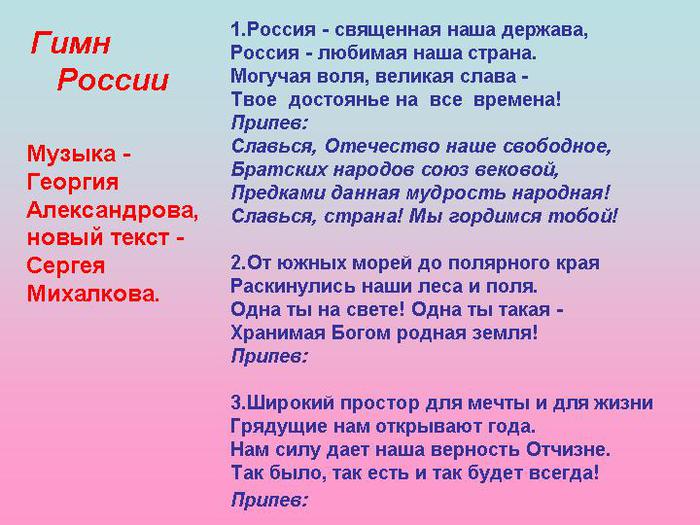 Гимн – это торжественная песня или мелодия, она исполняется в торжественных случаях. В его словах прославляется наша Родина. 

Когда исполняется гимн, люди встают, а мужчины должны снять головные уборы.
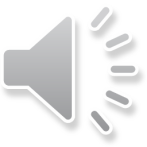 Россия – это многонациональная страна! Какие национальности в ней проживают? (русские, татары, украинцы, чуваши и  др. национальности).
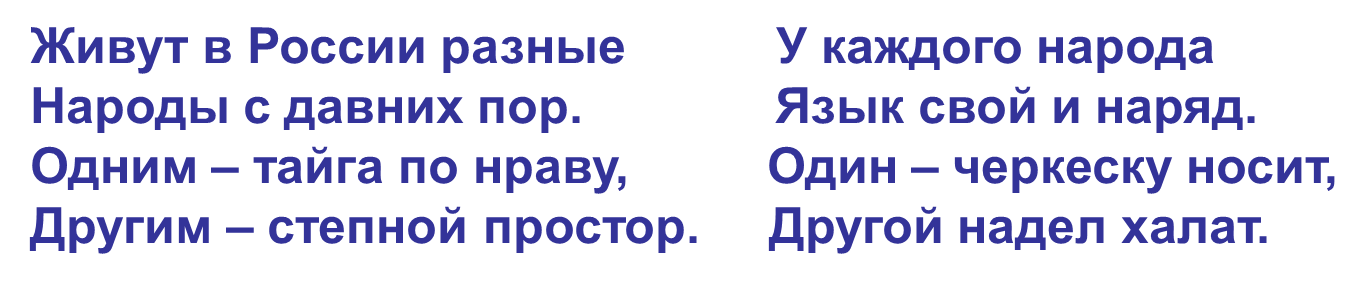 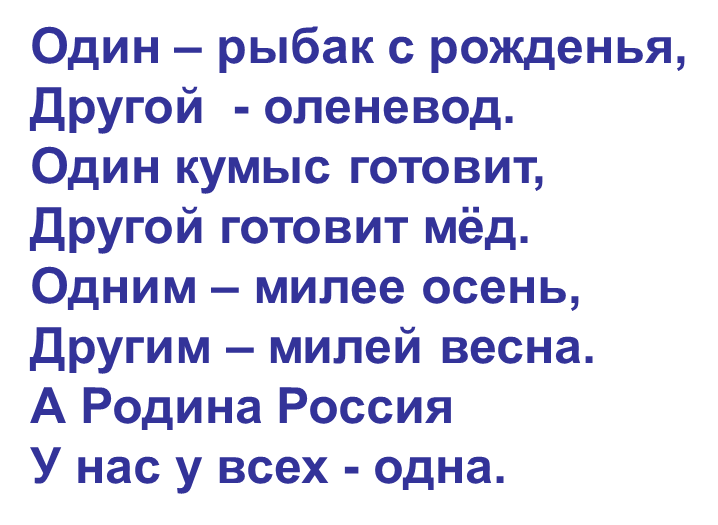 Дружат птицы в вышине,
Дружат рыбы в глубине,
Дружит с небом океан,
Дружат дети разных стран.
Дружат солнце и весна,
Дружат звезды и луна,
Дружат в море корабли,
Дружат дети всей Земли.   

(В.Викторов)
Какие пословицы о дружбе вы знаете?
Новых друзей наживай, а старых не забывай.

Ты ,гроза, грозись, а мы – друг за друга держись.

Один за всех и все за одного.

Не имей сто рублей, а имей сто друзей.

Нет друга – ищи, а нашел – береги.
В каких костюмах ходили наши далекие предки россияне?
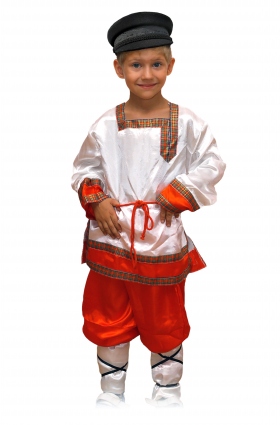 Ребята, еще у нашей Родины есть другие символы, по которым ее узнают во всем мире.
НАРОДНО-ДЕКОРАТИВНОЕ 
ТВОРЧЕСТВО
(загадки и продуктивная деятельность)
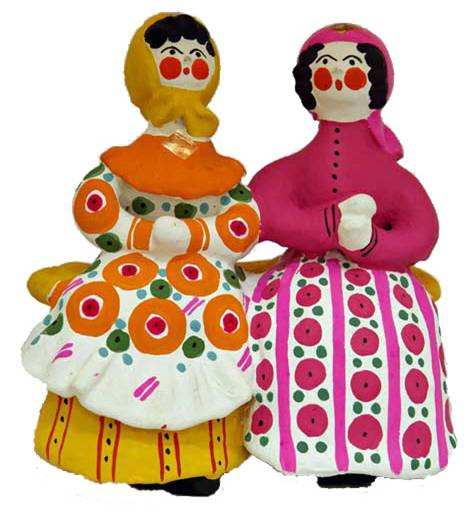 Все игрушки не простые,А волшебно расписные,Белоснежны, как березки,Кружочки, клеточки, полоски –Простой, казалось бы узор,Но отвести не в силах взор.
Дымковская игрушка
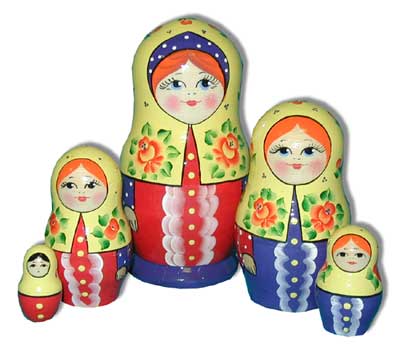 Ростом разные подружки,
Не похожи друг на дружку,
Все они сидят друг в дружке, 
В этой молодице
Прячутся сестрицы.
Каждая сестрица –	
Для меньшей – темница.
Матрёшка
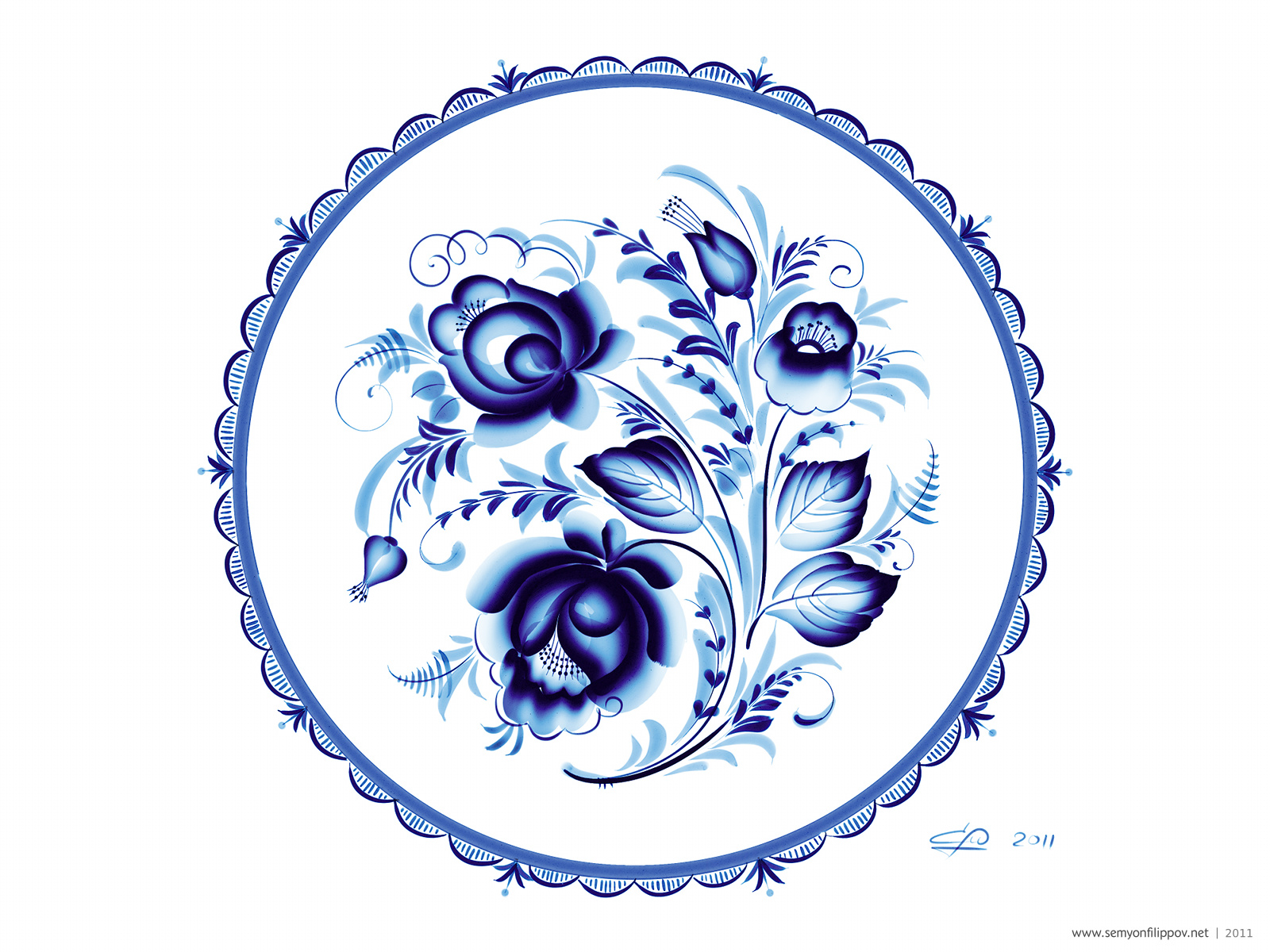 Снежно – белая посуда, расскажи-ка: ты откуда?
Видно, с севера пришла и цветами расцвела:
Голубыми, синими, нежными, красивыми.
Гжель
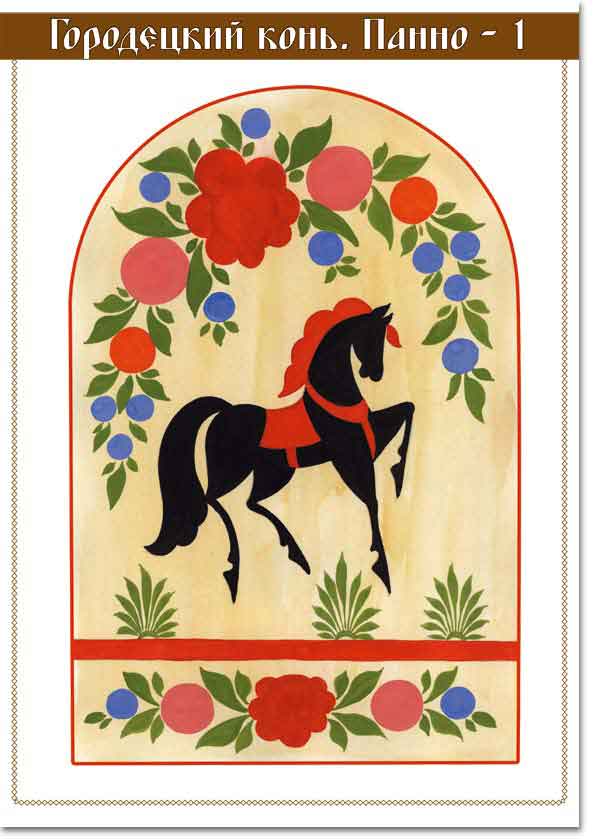 Чудо -  роспись - как ее нам не знать.
Здесь и жаркие кони, молодецкая стать.
Здесь такие букеты, что нельзя описать.
Здесь такие сюжеты, что ни в сказке сказать.
Желтый вечер, черный конь,
И купавки, как огонь,
Птицы смотрят из ларца –
Чудо-роспись ……Городца!
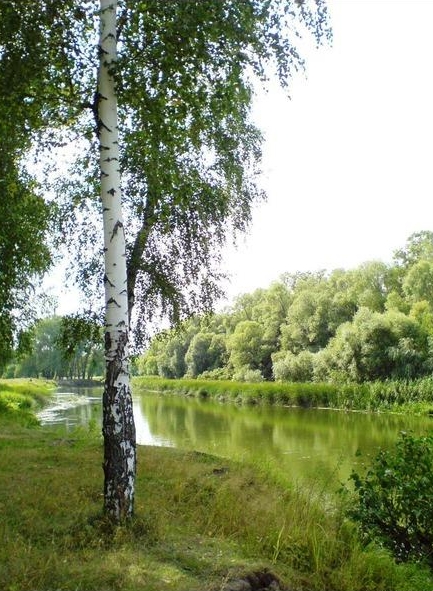 Какое дерево является символом России?
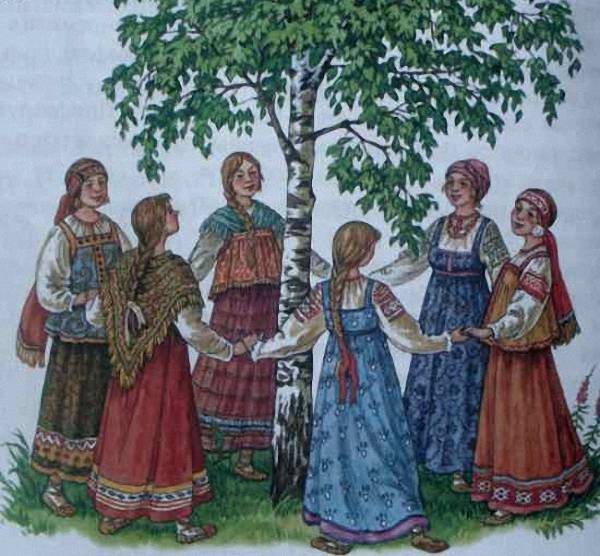 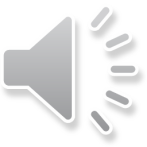 Очень много слов на свете, 
Как снежинок  у зимы,
Но возьмем, к примеру, эти :
Слово «Я» и слово «Мы».
«Я» на свете одиноко,                        
В «Я» не очень много прока.
Одному или одной трудно справиться с бедой.
Слово «Мы» сильней, чем «Я».
- Семья, и мы – Друзья!
Мы – Народ, и мы – Едины,
Вместе мы непобедимы !!! 

( В. Орлов)
В ходе проекта, ребята стали интересоваться историей своей страны, гордиться Россией. Ребята познакомились с историей России, образованием государства, расширились знания детей о народах, проживающих на территории России, закрепили знания о символике Российской Федерации, её значении. У детей расширились знания о столице России, памятниках культуры, более детально изучили Кремль, его башни – от чего они получили своё название. Дети с удовольствием изучали карту России, искали различные города, изучали животных проживающих на территории Р.Ф, с помощью красной книга России ребята познакомились с исчезающими видами животных. С удовольствием изучали гжельскую роспись, хохлому, Дымковскую роспись, расширяли знания о матрёшке. Продолжили знакомство с устным народным творчеством, русскими народными инструментами. Закрепили знания о русских народных праздниках и о государственных праздниках России. Приобщение детей к истории и культуре русского народа открывает им удивительный, прекрасный мир старины, что способствует воспитанию у детей патриотических чувств, воспитания уважения к традициям и культуре своего народа и толерантного отношения к традициям и культуре других народов. От того, какими глазами ребенок увидел окружающее, от того, что поразило его воображение, от того, какие уроки извлек он из объяснений о событиях современности и историческом прошлом страны, зависит и становление личности гражданина. Вот почему нужно помогать ребенку, открывать историческое прошлое и настоящее нашей Родины.